Proving the Correctness of Parallelizing Optimizations
Christian J. Bell
Advisor:  David Walker
Co-Advisor:  Andrew Appel
1
Performance No Longer Scales Exponentially
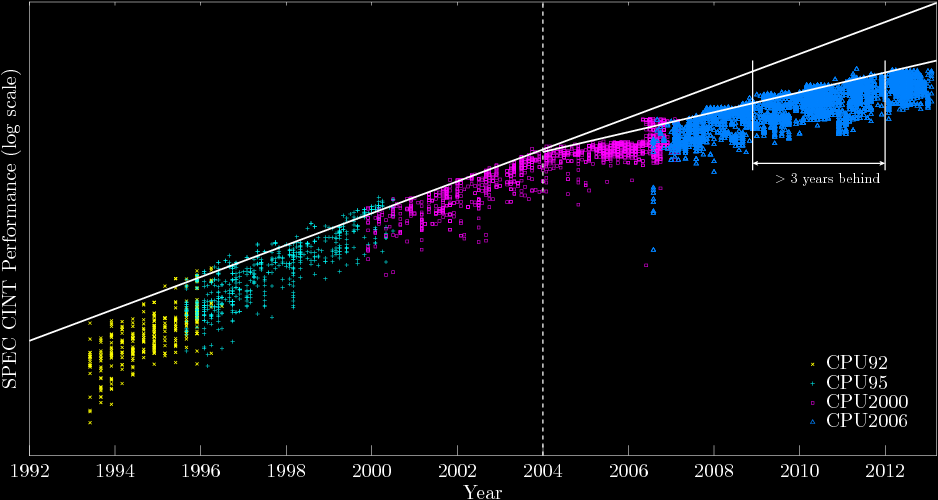 2
What is a Parallelizing Optimization?
render():  draws the next frame, then enqueues the frame in a shared queue.

encode(): grabs the next frame from the shared queue and writes it to a file or video stream.
x:=ack(100);
y:=fact(92345)
x:=ack(100) ║ y:=fact(92345)
for i = 1..100
  render(i)
for i=1..50 ║ for i:=51..100
  render(i) ║   render(i)
while e do
  render();
  encode()
z:= e
while e do  ║ while z do
  render(); ║   encode();
  send e    ║   z:= recv
3
Decoupled Software Pipelining (DSWP)
A
A
A
B
B
B
Geomean:
1.16x speedup alone
3.69x combined
1. Input Program
2. Separate Dependencies
3. Parallelize
Liberty Research Group
G. Ottoni, R. Rangan, N. Vachharajani, D. August, et al.
4
Problem
Compiler optimizations contain bugs, and they are hard to diagnose

Does DSWP preserve the behavior of the input program? Are bugs introduced?
5
Goal
Prove that DSWP and other parallelizing optimizations preserve the behavior of the input program, and thus are correct

Prove correctness with respect to a strong notion of behavioral equivalence

Obvious Solution!
Use bisimulation
6
Challenge
No preexisting definitions of strong behavioral equivalence hold for parallelization (e.g. variations of bisimulation).


Previous proof theories for parallelizing optimizations have not been expressive enough to prove DSWP.
7
Solution
We develop a proof theory for parallelizing transformations
based on small, generic rewrite rules
that have been proven sound
with respect to a new variation of bisimulation, called decoupled bisimulation
and we have formalized this theory in Coq

To prove a parallelizing optimization correct, we implement the transformation using sound rewrite rules
8
Proving an Instance of DSWP
9
let m:= 0 in
let i:= 0 in
while i<N do
  i:= i+1;
  x:= rand();
  y:= rand();
  d:= x*x + y*y;
  if d<1 then
    m:= m+1
pi:= 4*m/N
let m:= 0 in let i:= 0 in
let c1:= newch in let c2:= newch in
let z:= i<N in



  



pi:= 4*m/N
while i<N do
  i:= i+1;
  x:= rand();
  y:= rand();
  send c2 (x*x+y*y);
  send c1 (i<N);
while z do
  z:= recv c1;
  d:= recv c2;
  if d<1 then
    m:= m+1
10
[Speaker Notes: at beginning, compare seq with par; point out that the liberty compiler can already do this. Then show how we get there.]
let m:= 0 in
let i:= 0 in
while i<N do
  i:= i+1;
  x:= rand();
  y:= rand();
  d:= x*x + y*y;
  if d<1 then
    m:= m+1
pi:= 4*m/N
11
1. Select two Blocks
let m:= 0 in
let i:= 0 in
while i<N do
  i:= i+1;
  x:= rand();
  y:= rand();
  d:= x*x + y*y;
  if d<1 then
    m:= m+1
pi:= 4*m/N
Produces the distance and the termination condition
Consumes the distance
12
2. Separate the Dependencies
let m:= 0 in let i:= 0 in
let c1:= newch in let c2:= newch in
let z:= i<N in
while i<N do






  




pi:= 4*m/N
if i<N then
  i:= i+1;
  x:= rand();
  y:= rand();
  send c2 (x*x + y*y);
  send c1 (i<N);
x*x + y*y
i<N
if z then
  z:= recv c1;
  d:= recv c2;
  if d<1 then
    m:= m+1
13
3. Parallelize the Loop Body
let m:= 0 in let i:= 0 in
let c1:= newch in let c2:= newch in
let z:= i<N in
while i<N do






  




pi:= 4*m/N
if i<N then
  i:= i+1;
  x:= rand();
  y:= rand();
  send c2 (x*x + y*y);
  send c1 (i<N);
if z then
  z:= recv c1;
  d:= recv c2;
  if d<1 then
    m:= m+1
14
4. Parallelize the Whole Loop
let m:= 0 in let i:= 0 in
let c1:= newch in let c2:= newch in
let z:= i<N in
while i<N do


  




pi:= 4*m/N
if i<N then
  i:= i+1;
  x:= rand();
  y:= rand();
  send c2 (x*x + y*y);
  send c1 (i<N);
if z then
  z:= recv c1;
  d:= recv c2;
  if d<1 then
    m:= m+1
15
4. Parallelize the Whole Loop
let m:= 0 in let i:= 0 in
let c1:= newch in let c2:= newch in
let z:= i<N in



  




pi:= 4*m/N
while i<N do
  i:= i+1;
  x:= rand();
  y:= rand();
  send c2 (x*x + y*y);
  send c1 (i<N);
while z do
  z:= recv c1;
  d:= recv c2;
  if d<1 then
    m:= m+1
16
Soundness of Transformations
17
Intuition:
Two programs are bisimilar if they mimic each other indefinitely.
18
[Speaker Notes: Is LIKE a combination of forwards and backwards simulation]
Vending Machine
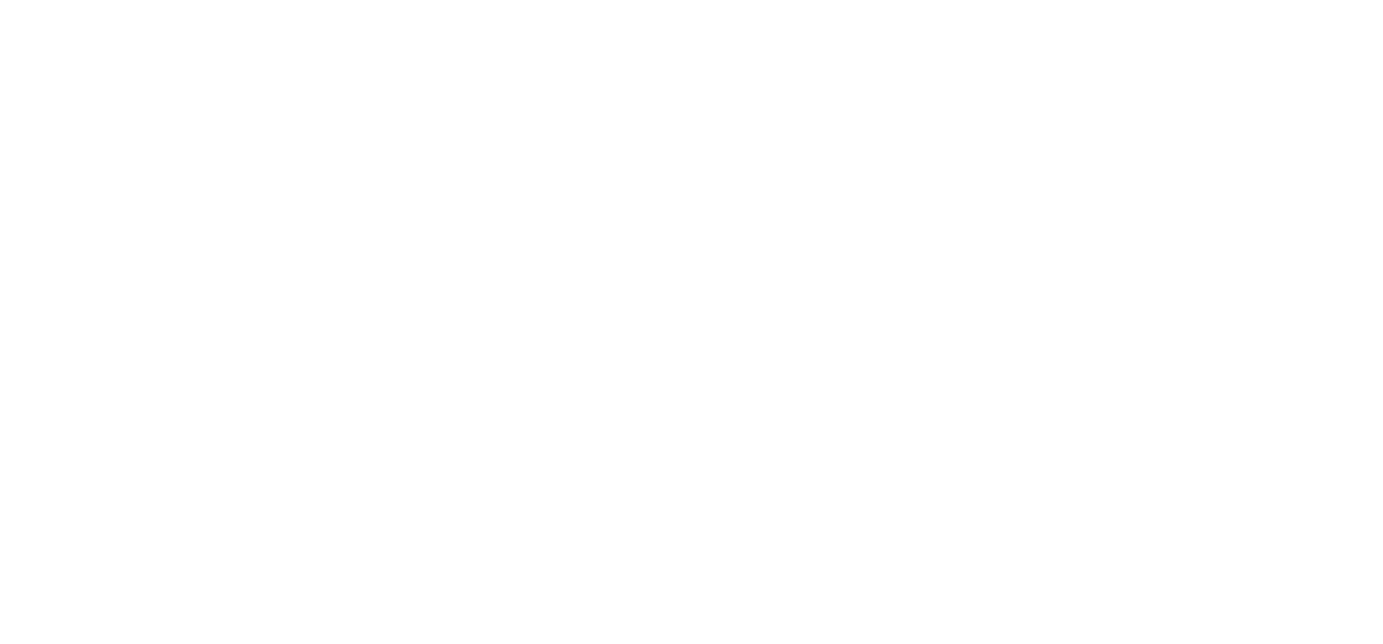 19
Intuition:
Two programs are decoupled bisimilar if they take turns mimicking each other indefinitely.
20
[Speaker Notes: Nuance: if R=R-1, then bisim
List of actions is unusual, but sim & bisim could be defined in this way
Diffs are small but essential, change the nature of the equivalence]
trace equivalence
backward
simulation
forward
simulation
all pairs of programs
21
Soundness of Parallelizing Transformation in CCS
22
Soundness of Parallelizing Transformation in CCS
23
Soundness of Parallelizing Transformation in CCS
24
Soundness of Parallelizing Transformation in CCS
25
Soundness of Parallelizing Transformation in CCS
26
Soundness of Parallelizing Transformation in CCS
27
Soundness of Parallelizing Transformation in CCS
28
Soundness of Parallelizing Transformation in CCS
29
Soundness of Parallelizing Transformation in CCS
30
Soundness of Parallelizing Transformation in CCS
31
Soundness of Transformations
32
Loop Schema
33
Logical Loop
34
Logical Loop
35
Logical Loop
36
Logical Loop Transformation
37
Parallelizing a Loop
38
Summary
39
Contributions
Decoupled Bisimulation
Well behaved congruence relation
Sufficient for parallelizing transformations
Proof theory based on sound rewrite rules
Proof of general parallelizing transformation
Can prove instances of DSWP and other parallelizing optimizations correct (DOALL, DOACROSS)
40
Work In Progress: Implementation for a More Substantial Language
Imperative features
Shared memory
Asynchronous communication channels
Transfer values
Resource invariants
Rewrite rules use separation logic guards
Bulk of proofs done in Coq
Many basic transformations
Parallelization
Loop transformation
41
end.
42
Appendix
43
CCS: Operational Semantics
44
[Speaker Notes: TODO: Coq… etc.

S-Sync: External obvservers can’t see private comm]
Parallelizing Example
i.e. “x:=1 ║ x:=2”
Input - a sequential program:
x:= 1 or 2; print “Hi!”; print x
Output - a parallelized program:
(x:= 1 or 2 ║ print “Hi!”); print x
Note:  “1 or 2” is an example of “internal choice”
45
[Speaker Notes: TALK: Internal choice!


Aside: nondet is like interleavings of ||
Nondet is NOT user input
X:=1 || x:=2]
Transition Diagrams
Sequential
Parallelized
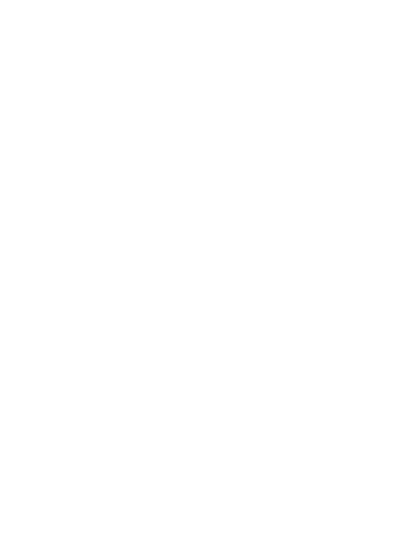 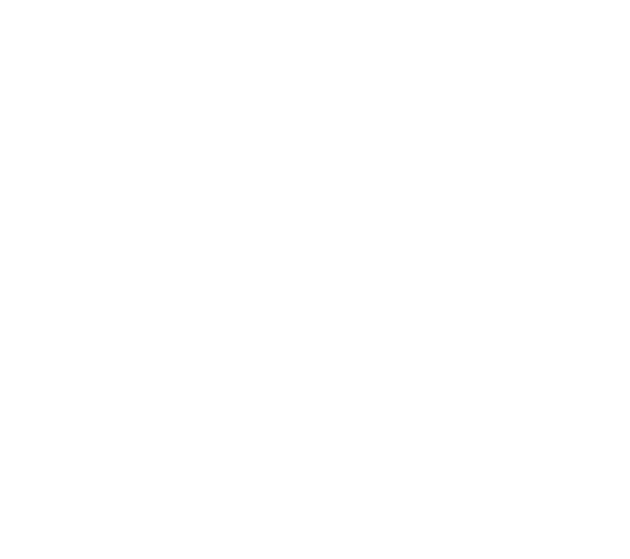 46
[Speaker Notes: Naked eye: yes?
Under formal definitions? Let’s see…
Match intuition?
Workable?]
Classic Examples ofNon-Behaviorally Equivalent Programs
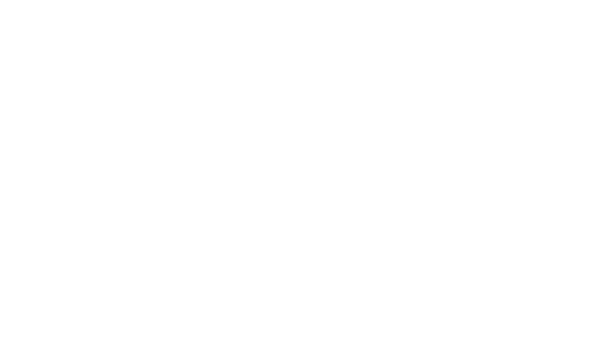 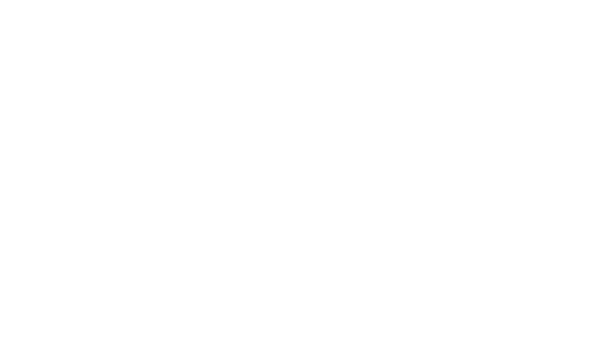 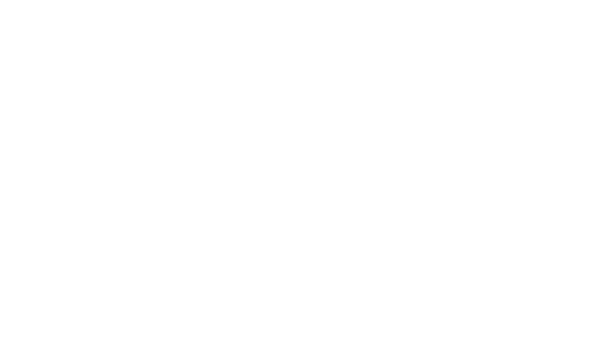 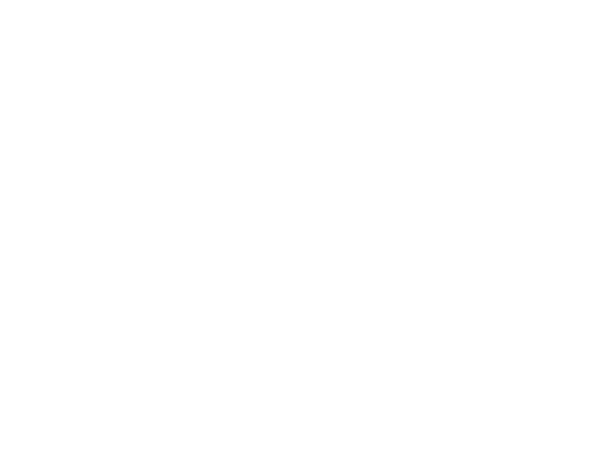 47
[Speaker Notes: key points:
these are proven
Classic examples used to discuss behavioral equivalences
These are not behaviorally equivalent
* Looking for: discriminatory power]
Logical Loop Transformation
48
[Speaker Notes: “is terminated” – more precisely, is equivalent to being terminated (skip)]
Logical Loop Transformation
49